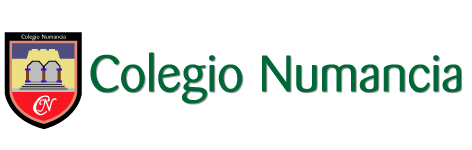 2° básico
Profesora: Agustina Jelves
GEOMETRÍA
Miércoles 31 de Marzo 2021
Ruta del aprendizaje
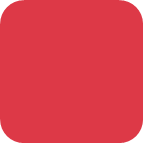 Patrón rítmico
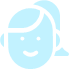 Objetivo
Nuestras normas
¿Cómo voy? Comento
Figuras y cuerpos geométricos
Trabajemos con las figuras
Reflexión
Recordemos nuestras normas
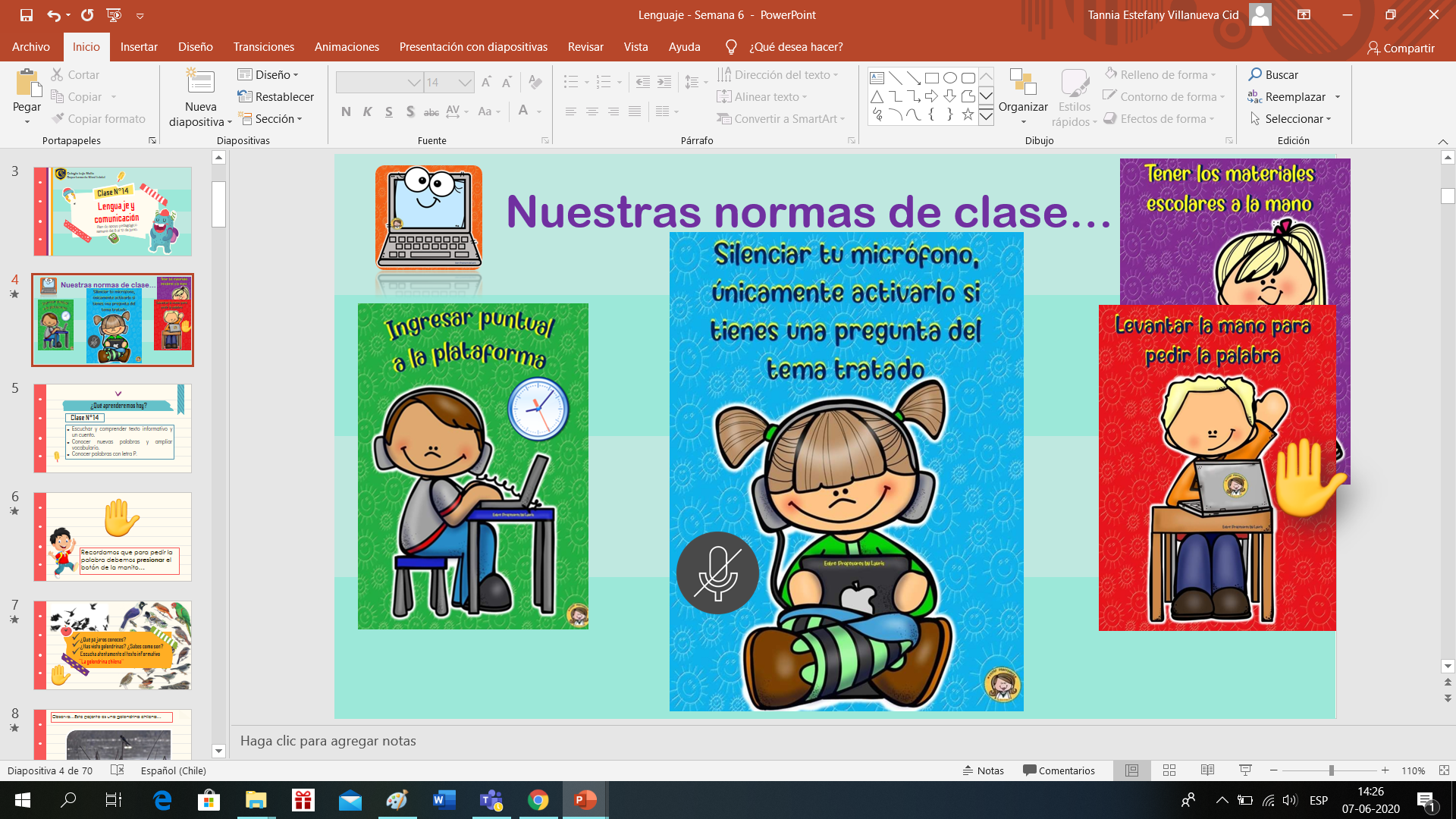 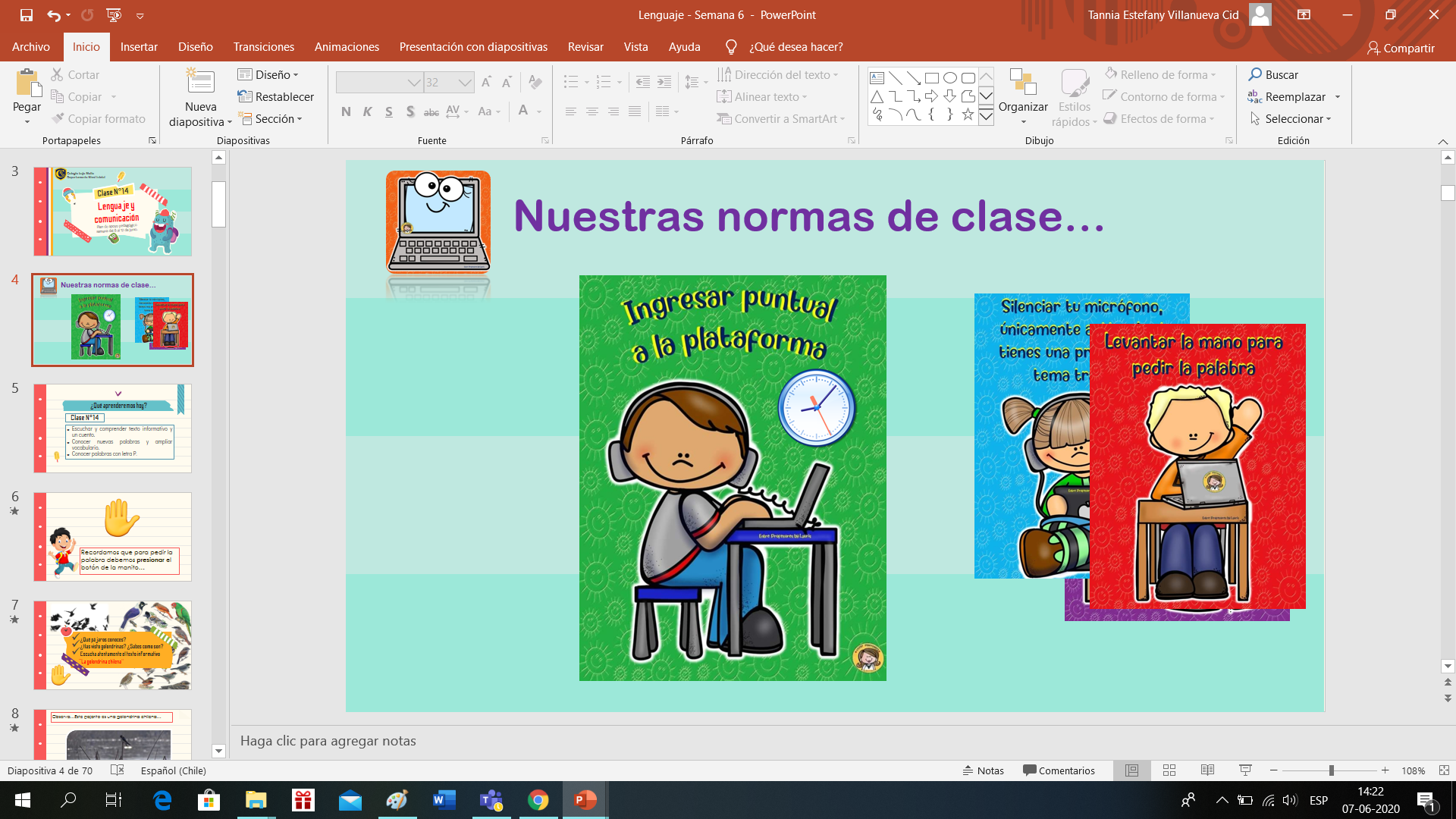 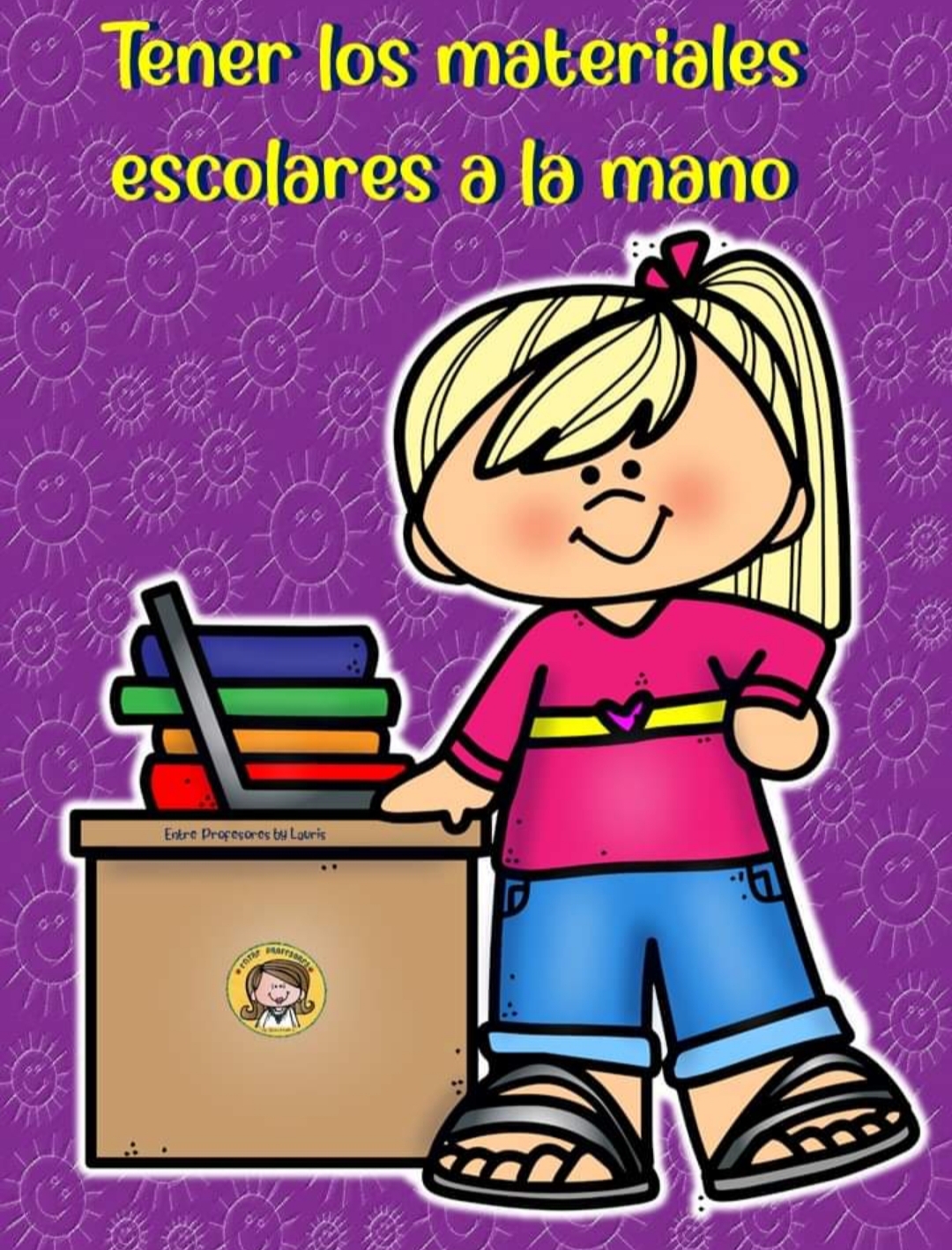 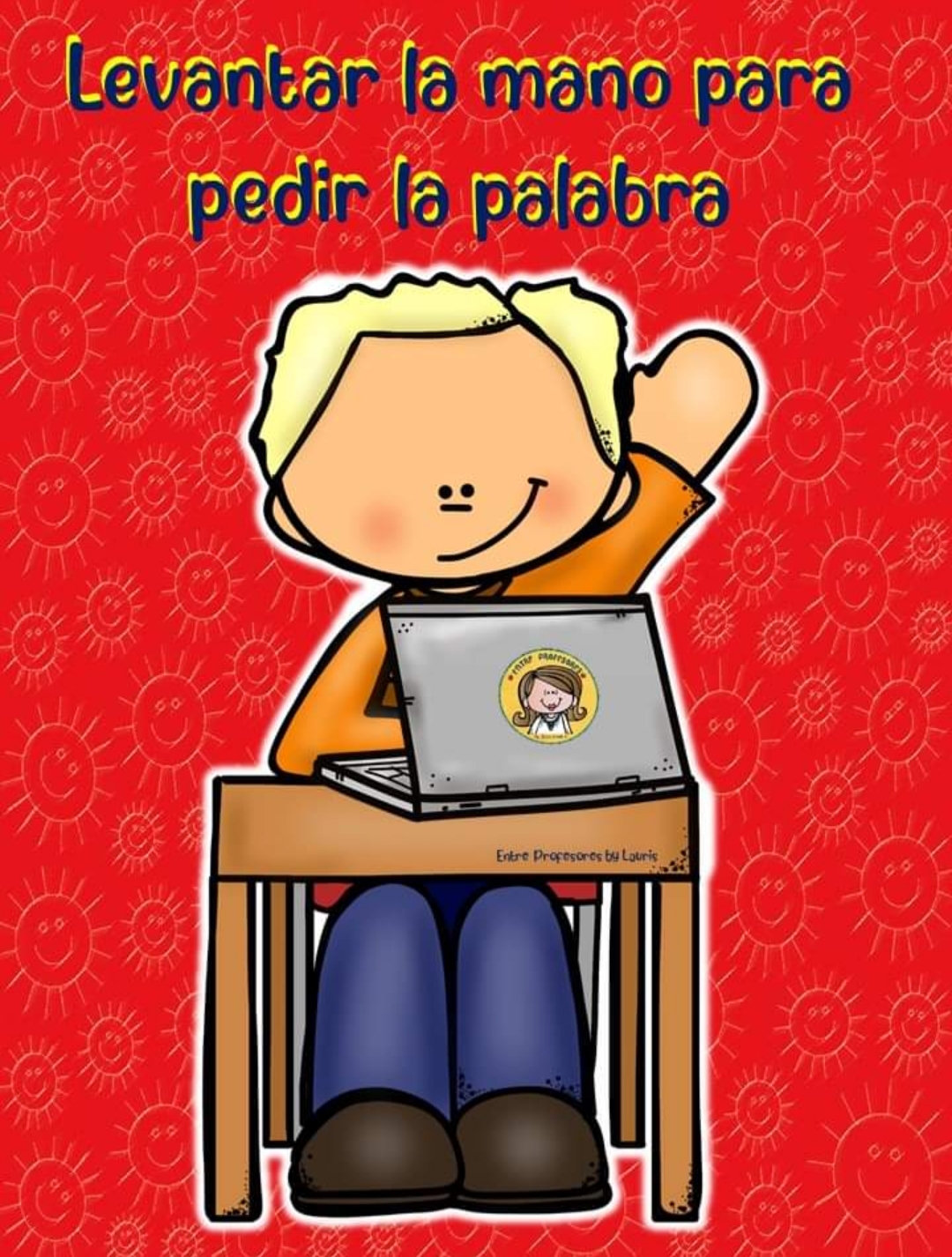 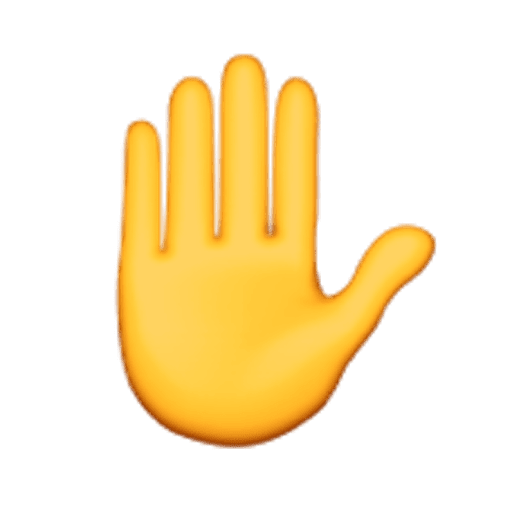 Patrones rítmicos para seguir
Reflexionemos
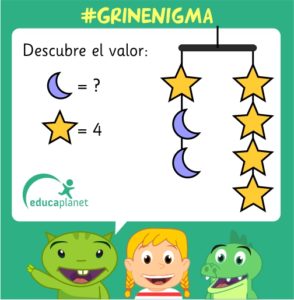 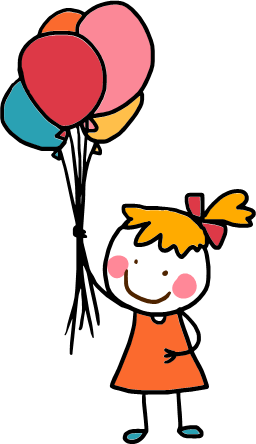 Objetivo
Identificar en el entorno figuras 3D y figuras 2D y relacionarlas, usando material concreto.
Autoevalúo mis aprendizajes.
01
Figurasy cuerpos geométricos
¿Qué aprendimos?  Figuras 2D y 3 D
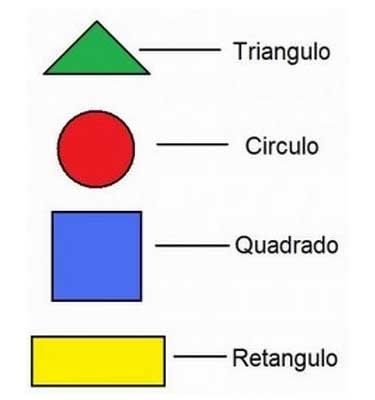 Relacionamos con el entorno
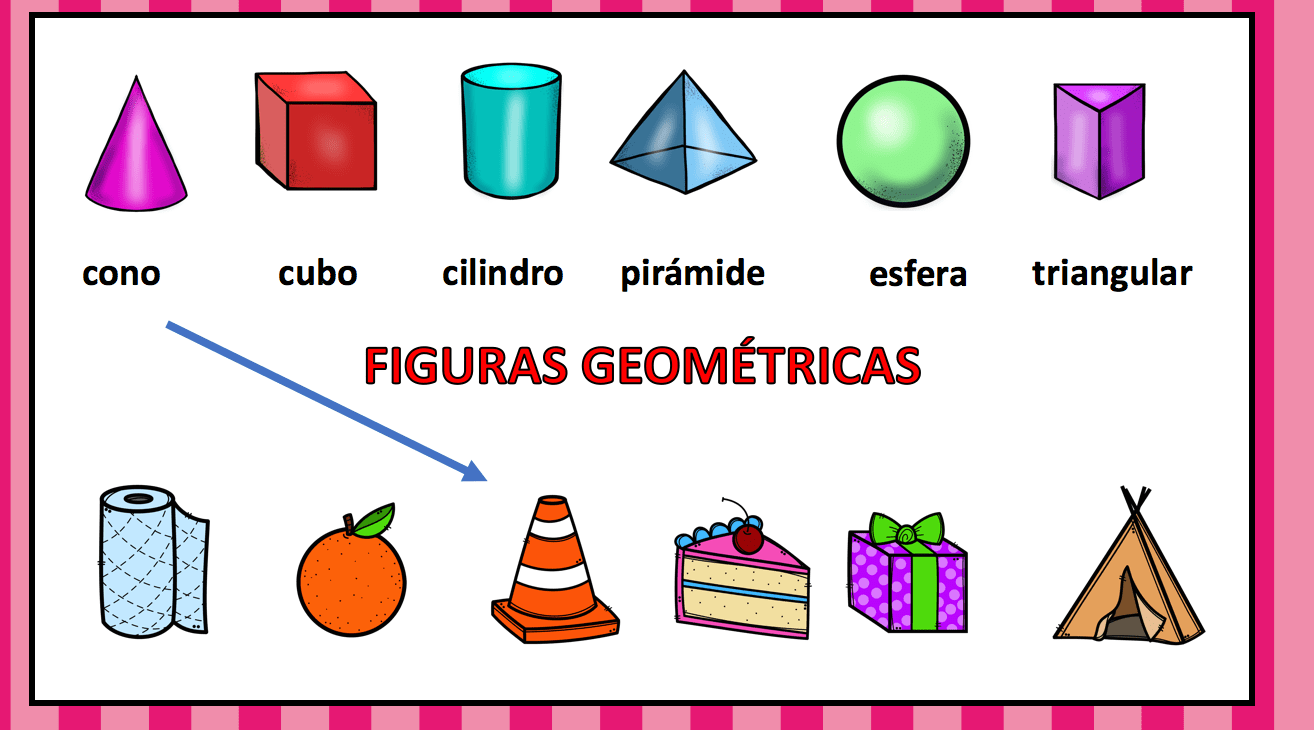 Trabajar con figuras 2 D
¿Les gusta la pizza?
MI PIZZA GEOMÉTRICA
Representarás los ingredientes de la pizza a través de figuras geométricas.
Por ejemplo:
-Triángulo verde como el pimiento- Cuadrado rosa como el jamón- Rectángulo amarillo como el queso- Círculo rojo como el pepperoni
…entonces haremos una pizza geométrica
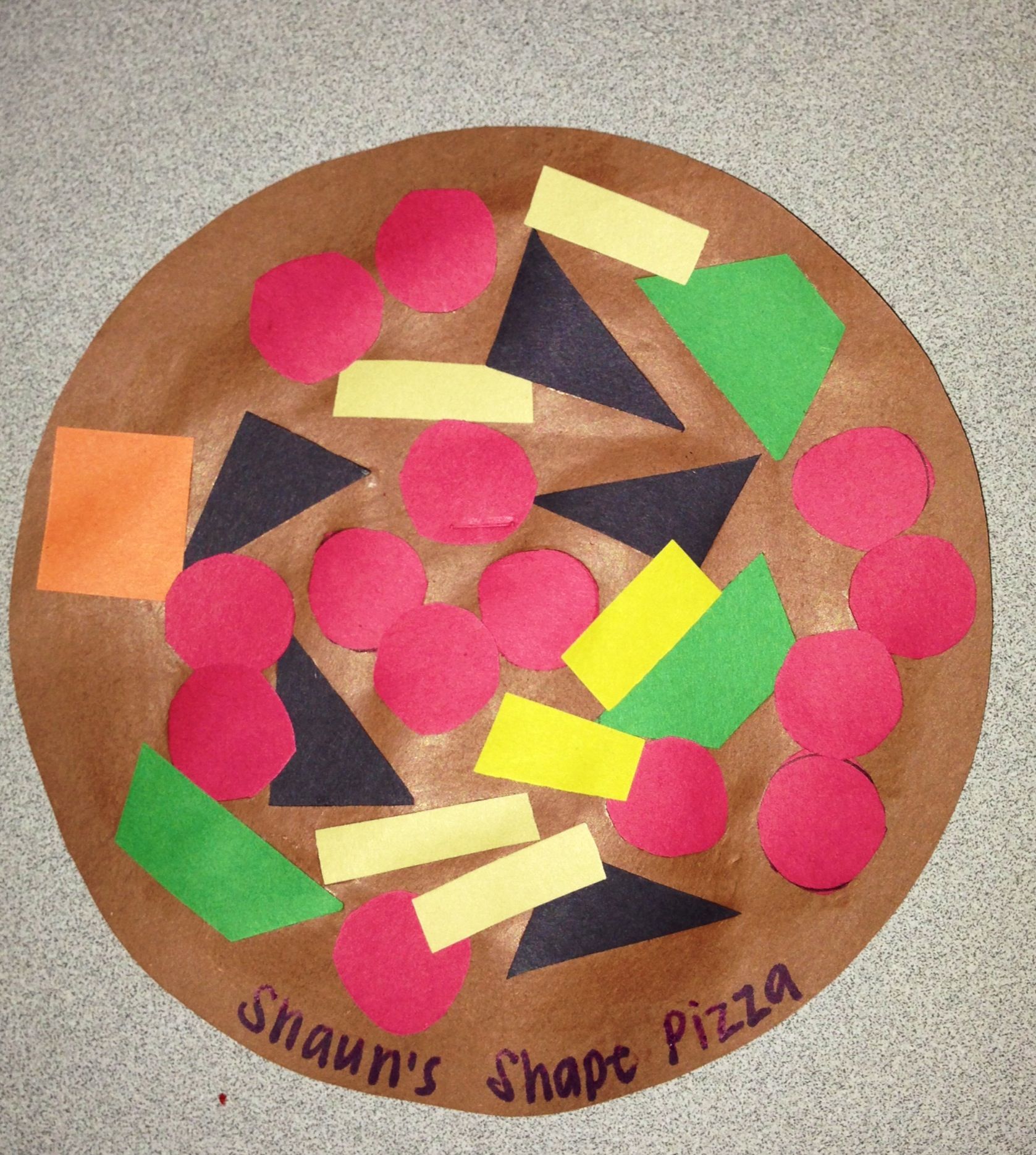 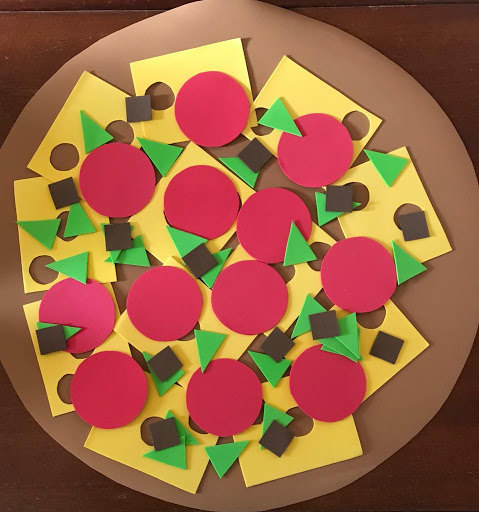 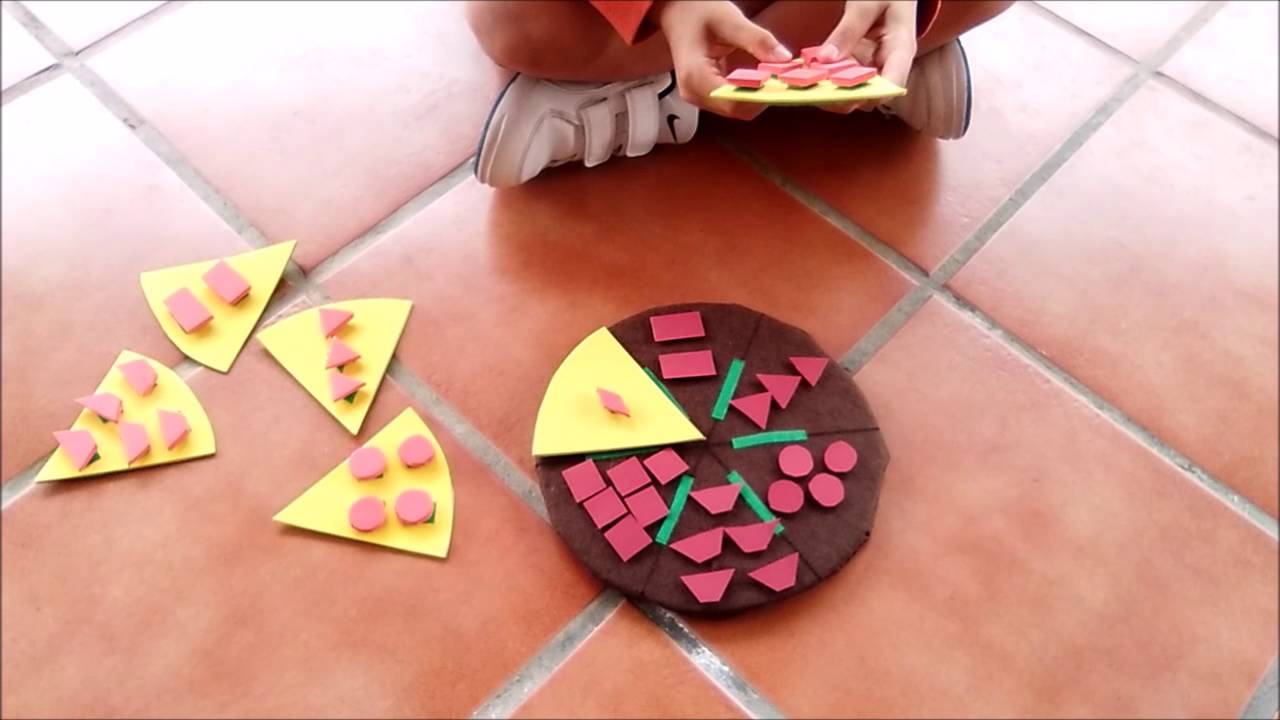 Agrega debajo de tu pizza el siguiente cuadro.
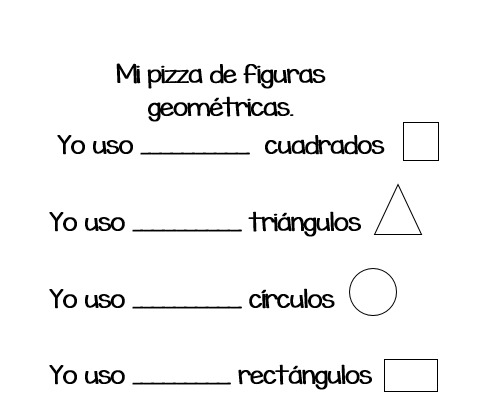 Comenta en familia acerca de la actividad

Envía una fotografía de tu pizza con el cuadro final
Excelente trabajo